Информационно-методический центр «Альтернатива»Муниципальное автономное  дошкольное образовательное учреждение    «Детский сад № 290»  Семинар-практикум«Развитие пространственных представлений детей дошкольного возраста средствами STEM-технологий»
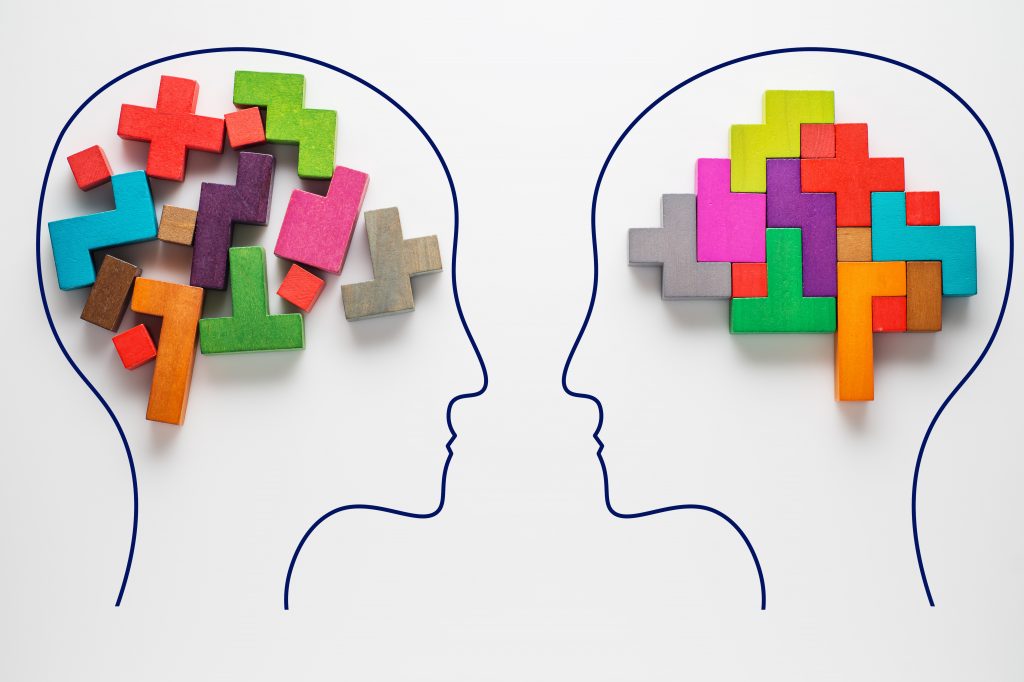 План работы: 
Теоретическая часть
 1.Вступительное слово 
 2.Пространственные представления и их особенности
 3.Этапы формирования  пространственных представлений
 4.Мастер-класс «Игры, способствующие формированию  пространственных представлений»
Рефлексия, обмен мнениями
Пространственные представления -это представления о пространственных и временных свойствах и отношениях, величине, форме, относительном расположении объектов.
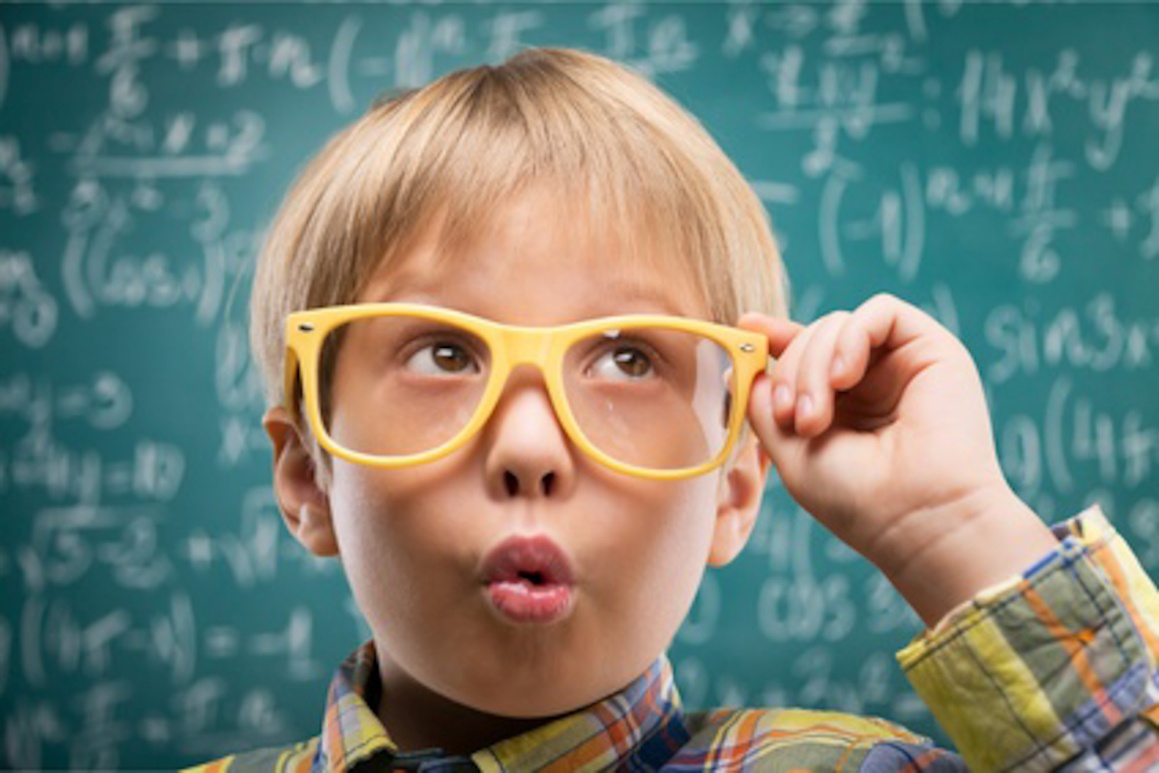 Для чего необходимы пространственные представления ??
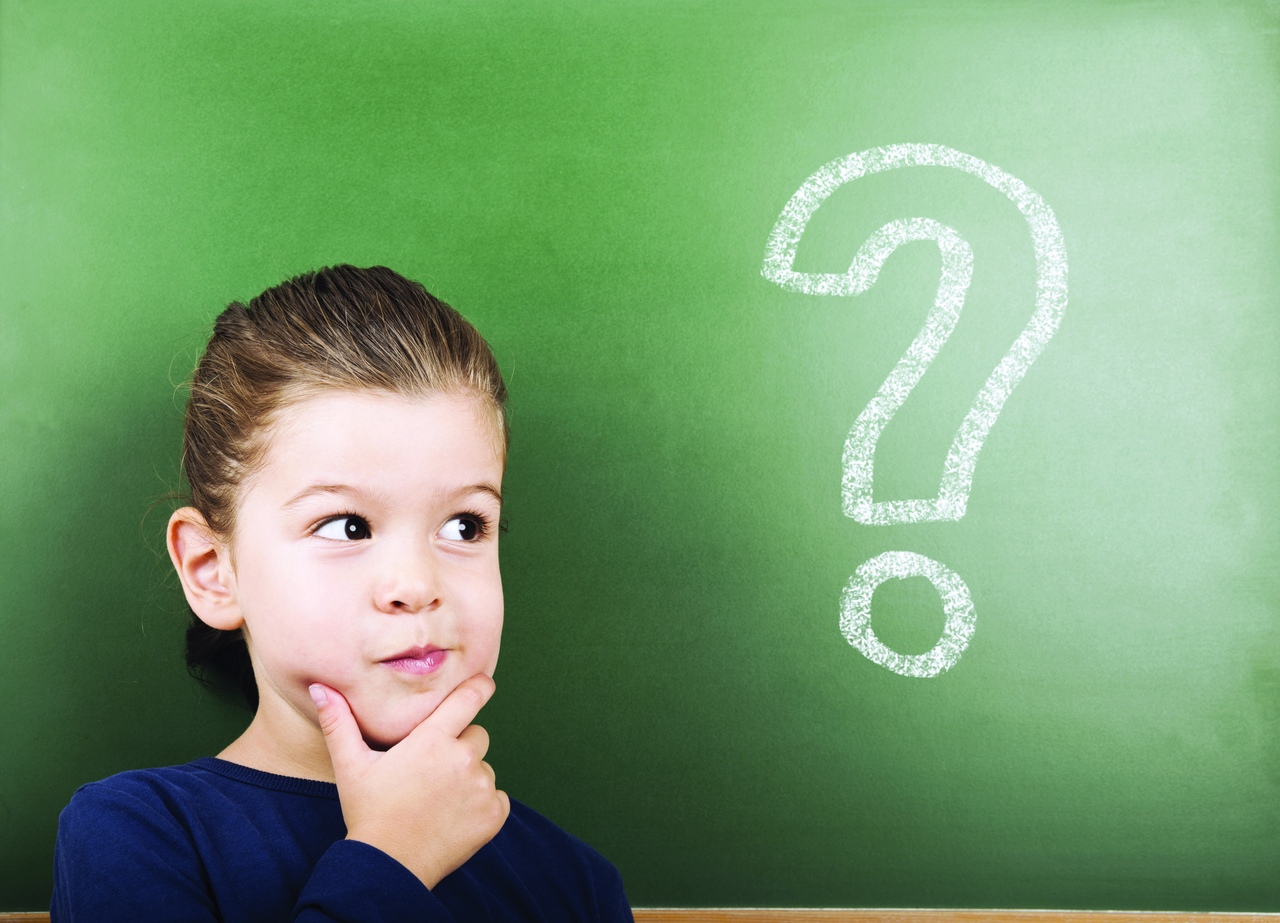 -для обучения ребенка счету;




для формирования представлений о геометрических фигурах, их признаков;
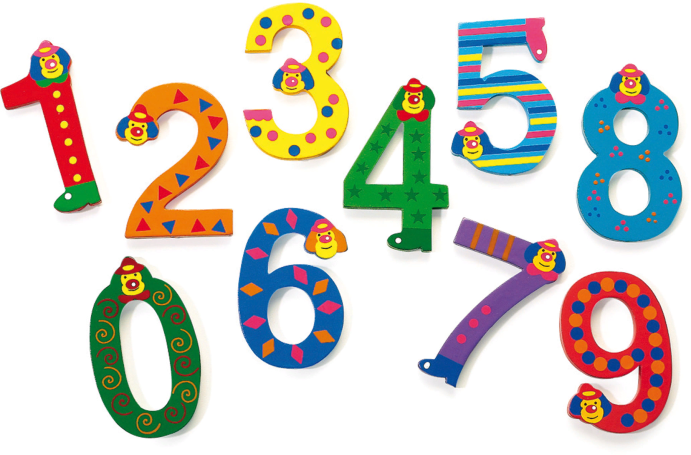 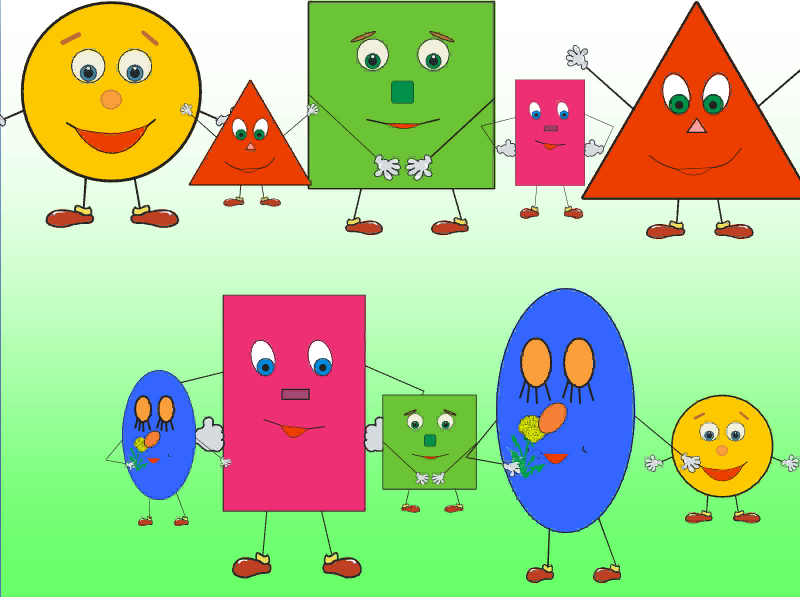 для понимания отношений сравнения;





для умения ориентироваться  на листе бумаге;
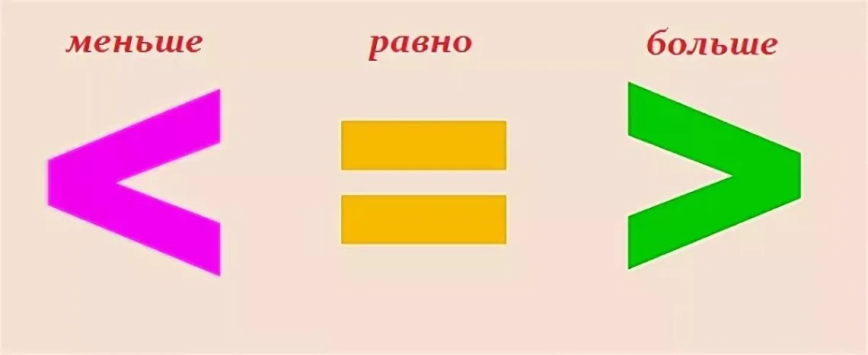 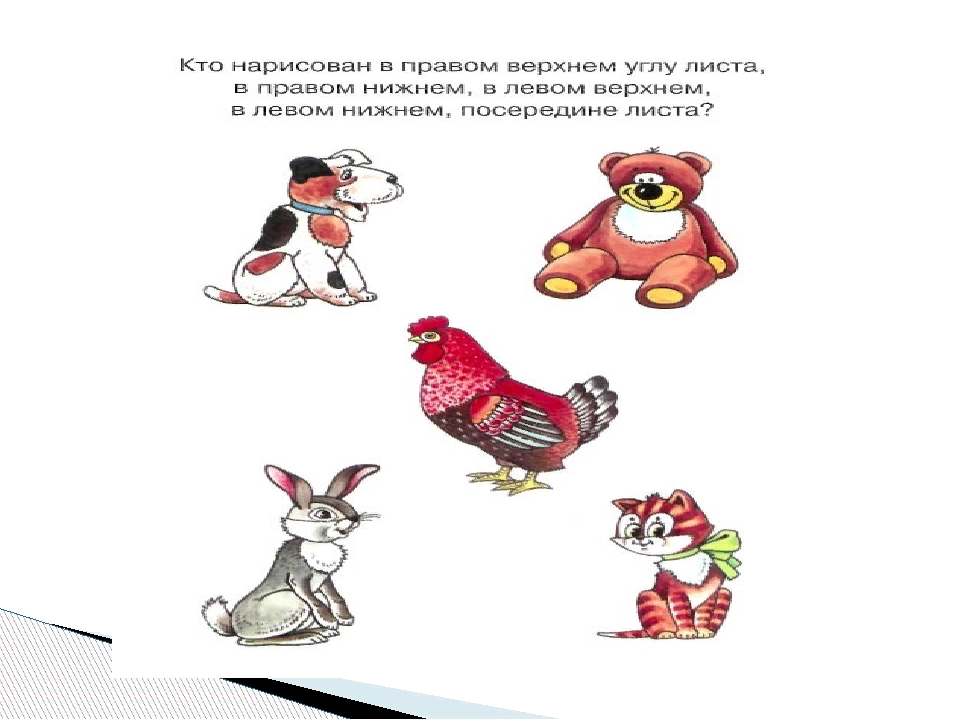 при усвоении временных представлений;












-при обучении письму, при обучении чтению;
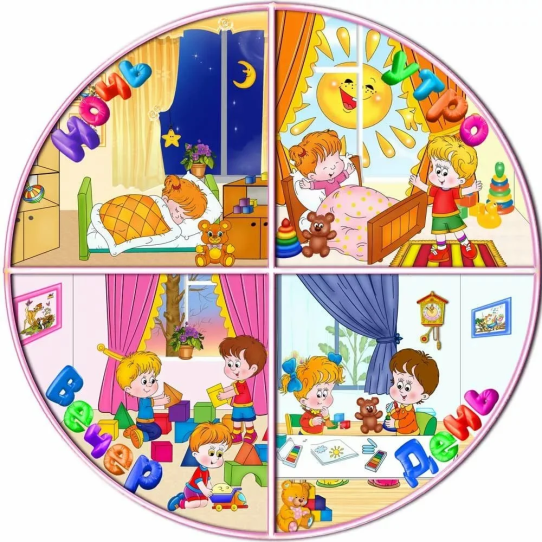 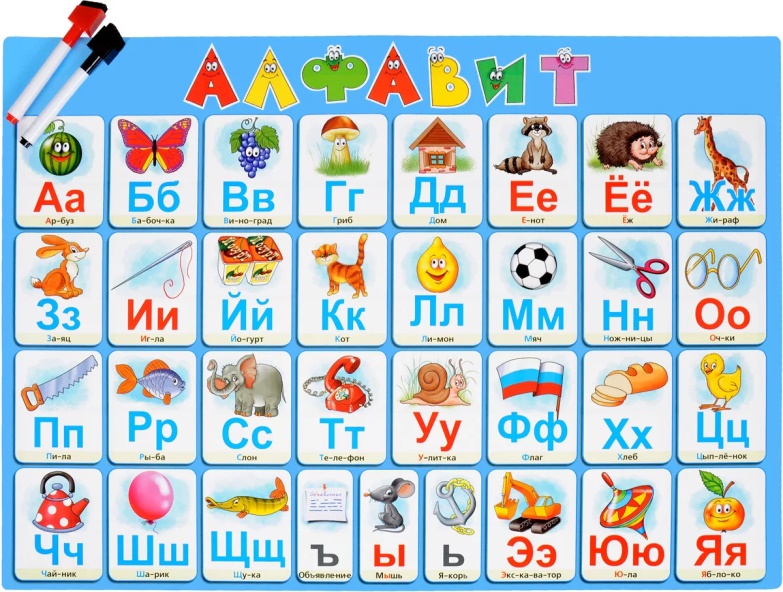 бытовые ситуации, в которых нужны пространственные представления:











обуваясь, отличить правый и левый ботик;






перемещаясь в пространстве помещения, не задевать мебель, углы и деревянные косяки;
-умение ориентироваться на улицах города
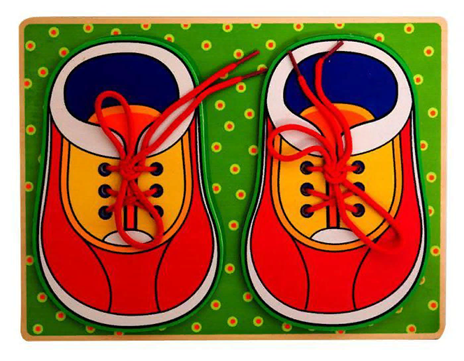 Пространственные представления  имеют универсальное значение для всех сторон деятельности человека, охватывая различные стороны его взаимодействия с действительностью, и представляют собой важнейшее свойство человеческой психики.
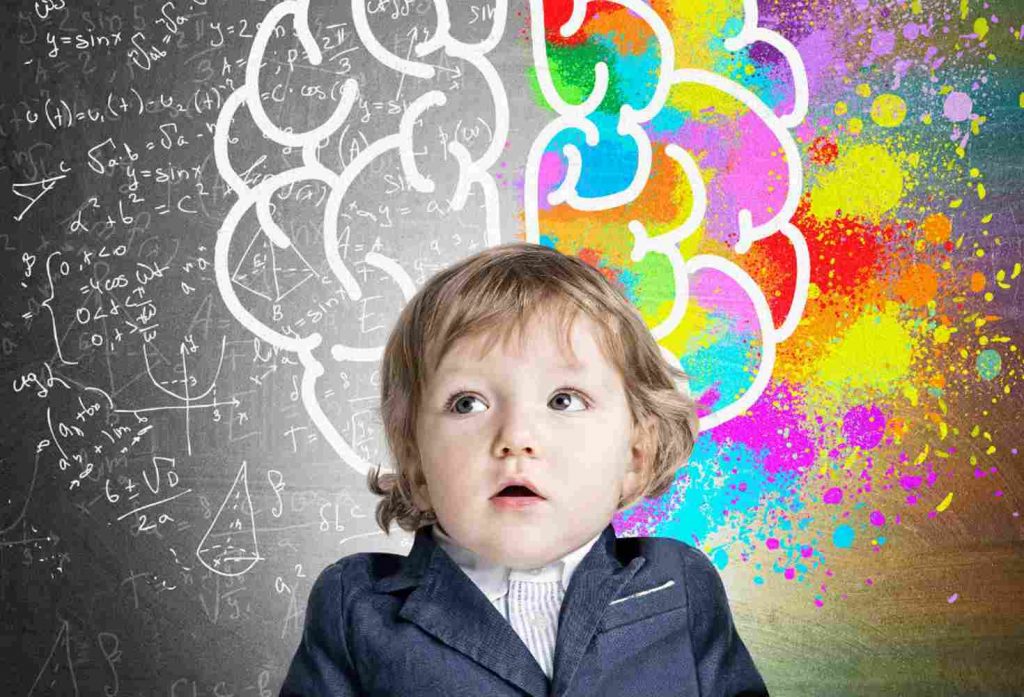 Этапы формирования
пространственных представлений
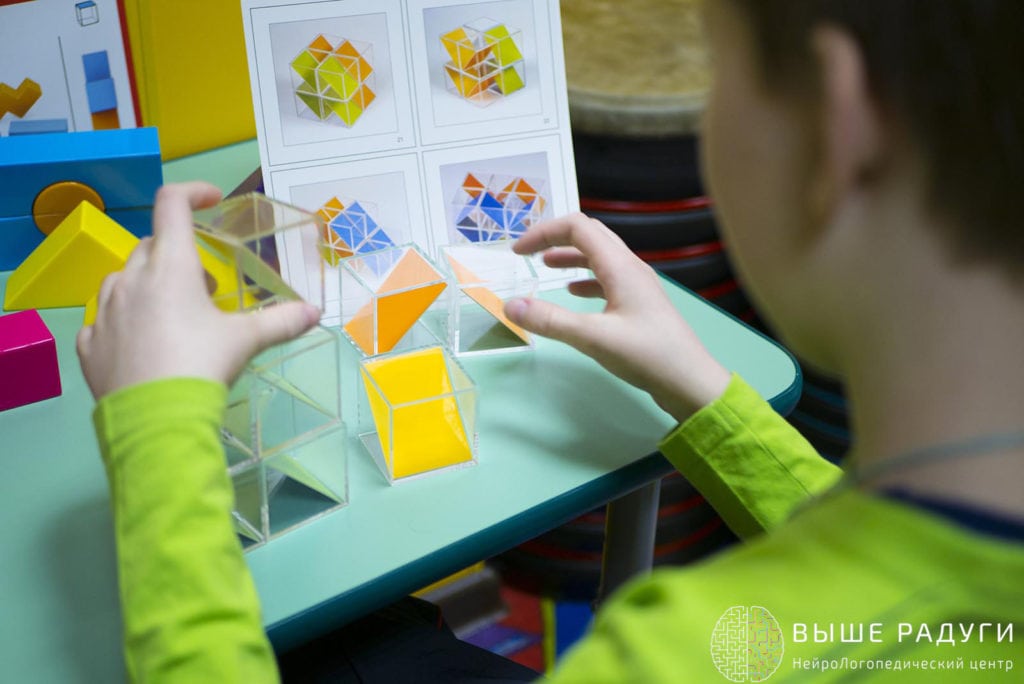 1 этап
 У ребенка формируется представление о собственном теле и расположении внешних объектов по отношению к нему.
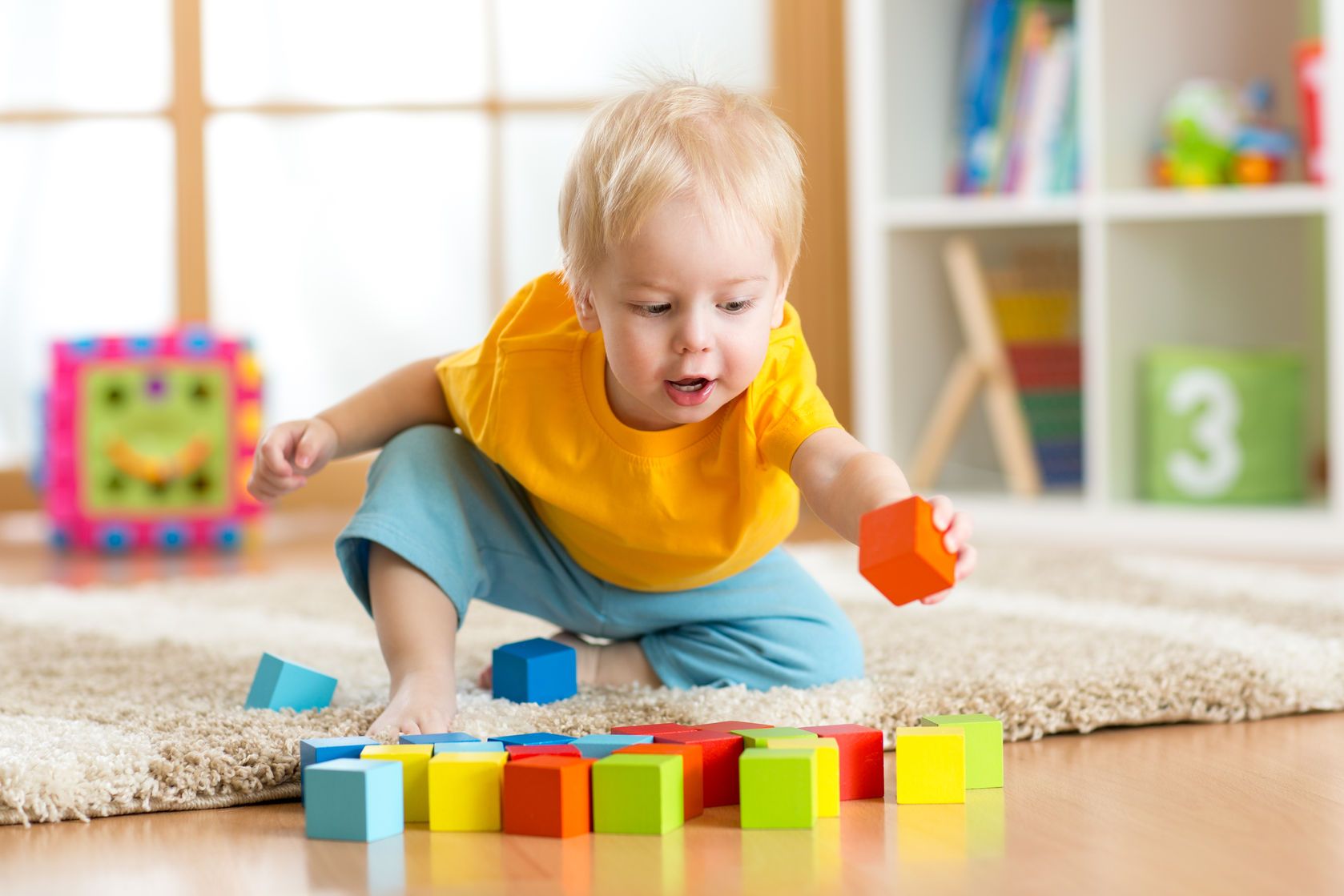 2этап
Ребенок учится ориентироваться не только в реальном пространстве окружающей среды, но и в схематичном пространстве, например пространстве листа.
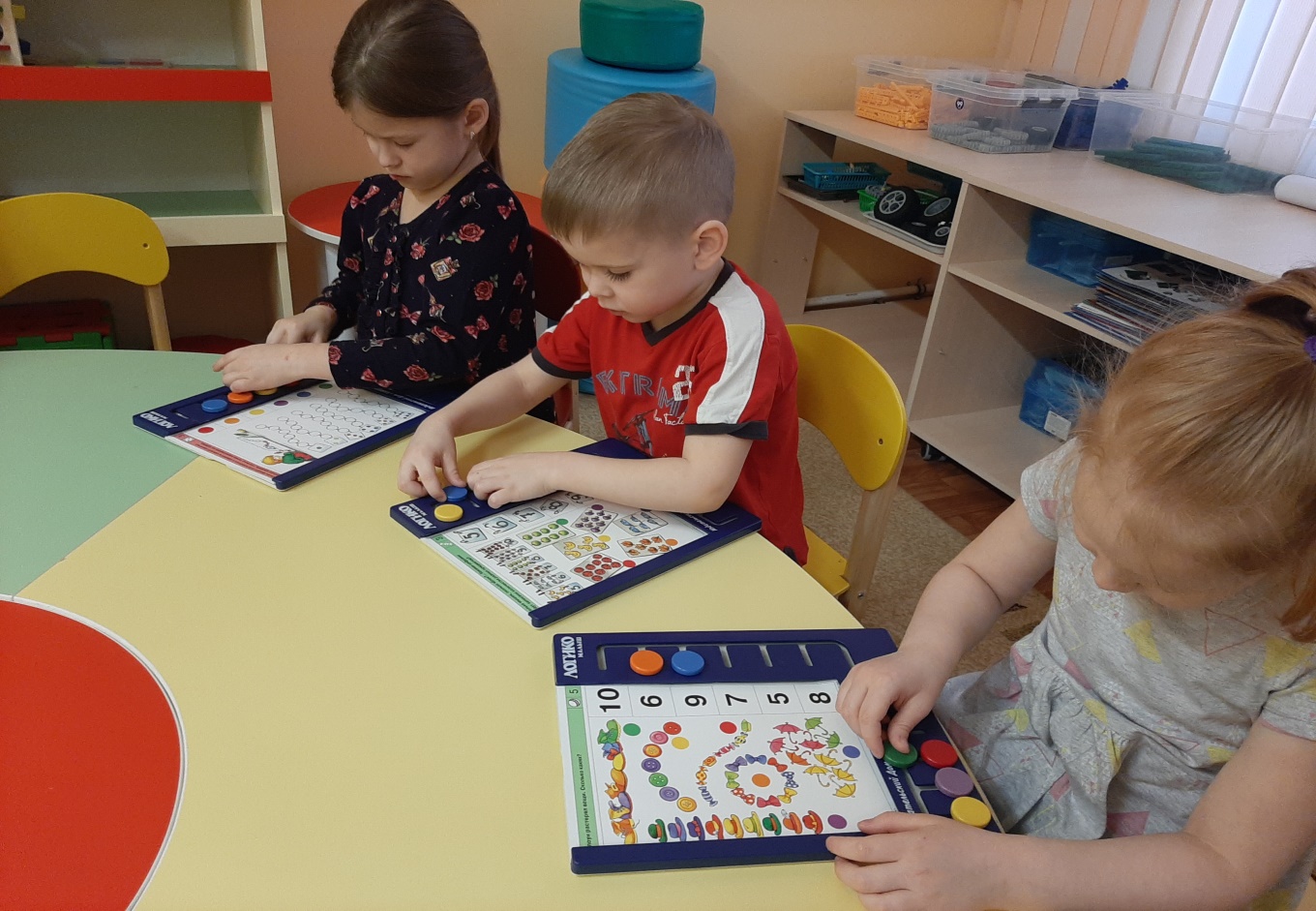 3 этап: 
     Последний этап формирования пространственных представлений включает в себя ориентацию в так называемом квази - пространстве, которое понимается как некоторая упорядоченность в системах, знаках и символах, например нотная запись, представления о времени, понимание лексикограмматических конструкций.
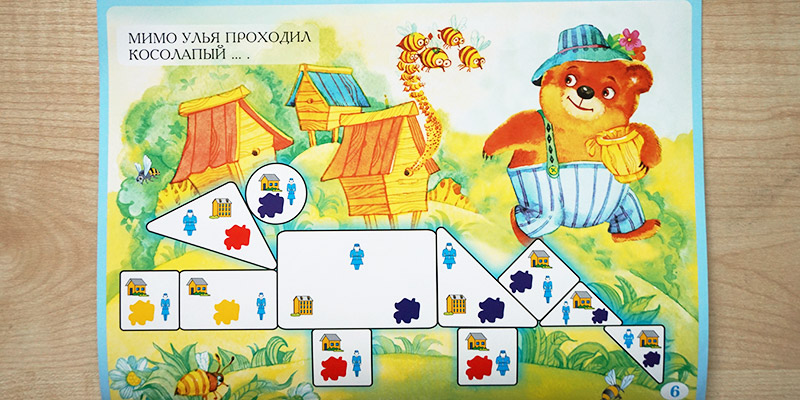 Вывод:
   К освоению пространственных отношений нужно подходить со всей ответственностью с раннего возраста. 
   Изучив опыт многих педагогов – исследователей, мы должны методически правильно, поэтапно, с постепенным усложнением развивать у детей пространственные представления.
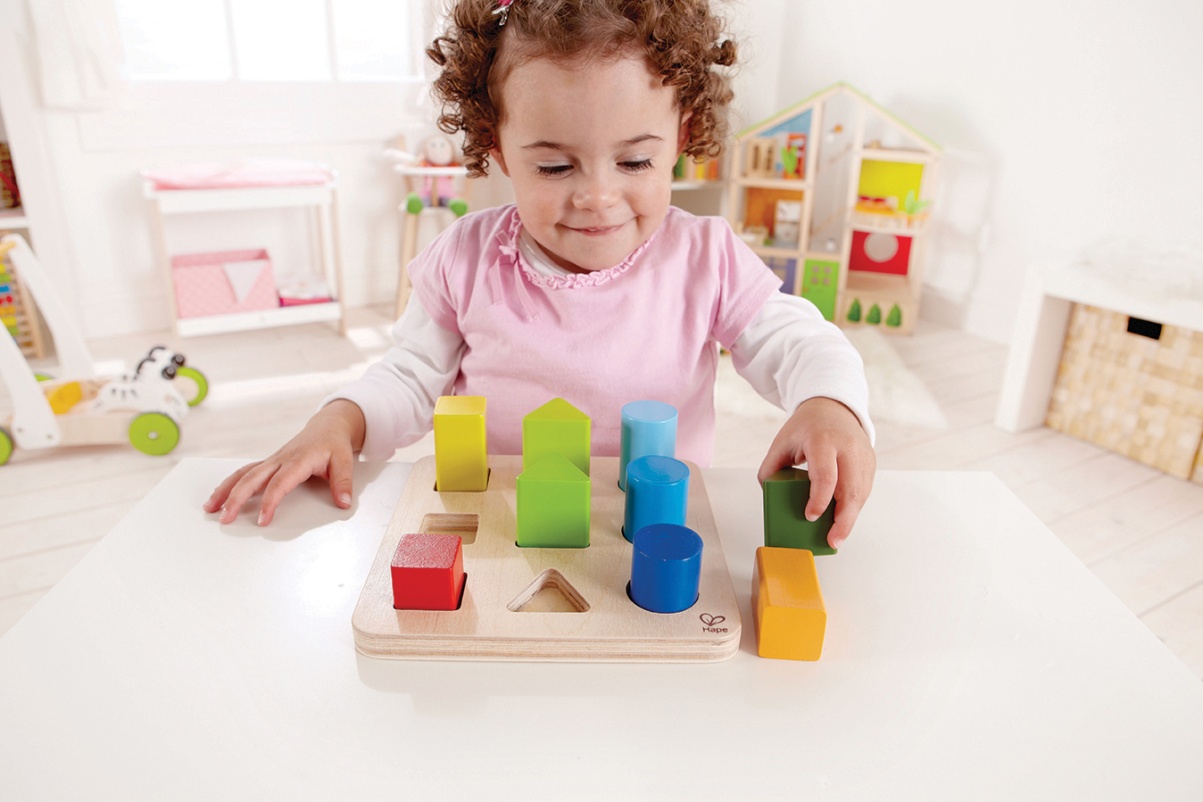 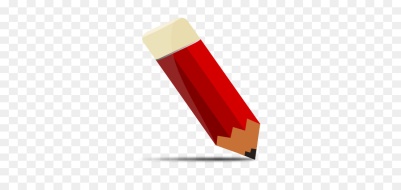 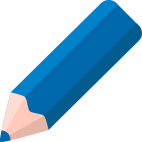 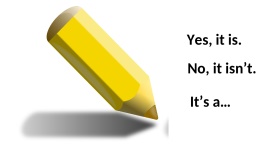 1)              2)                                 3)                         4)
1)Нужное размещение фигуры
2)Запрещенное место для размещения фигуры
3)Подсказка цвета с неизвестной формой
4)Подсказка форм с неизвестным цветом
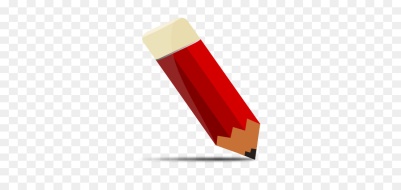 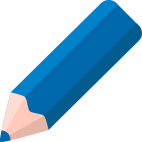 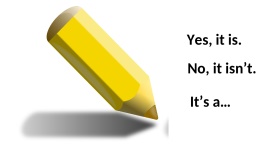 1)              2)                                 3)                         4)
1)Нужное размещение фигуры
2)Запрещенное место для размещения фигуры
3)Подсказка цвета с неизвестной формой
4)Подсказка форм с неизвестным цветом
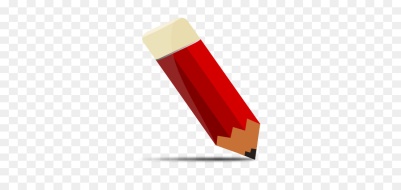 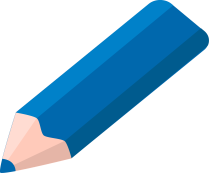 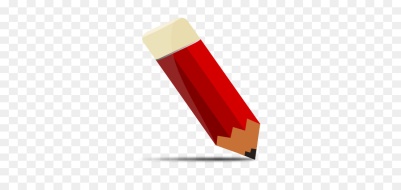 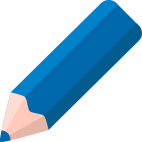 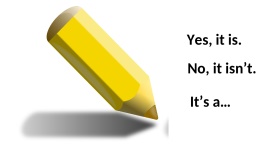 1)              2)                                 3)                         4)
1)Нужное размещение фигуры
2)Запрещенное место для размещения фигуры
3)Подсказка цвета с неизвестной формой
4)Подсказка форм с неизвестным цветом
STEM-оборудование как средство развития пространственного мышления
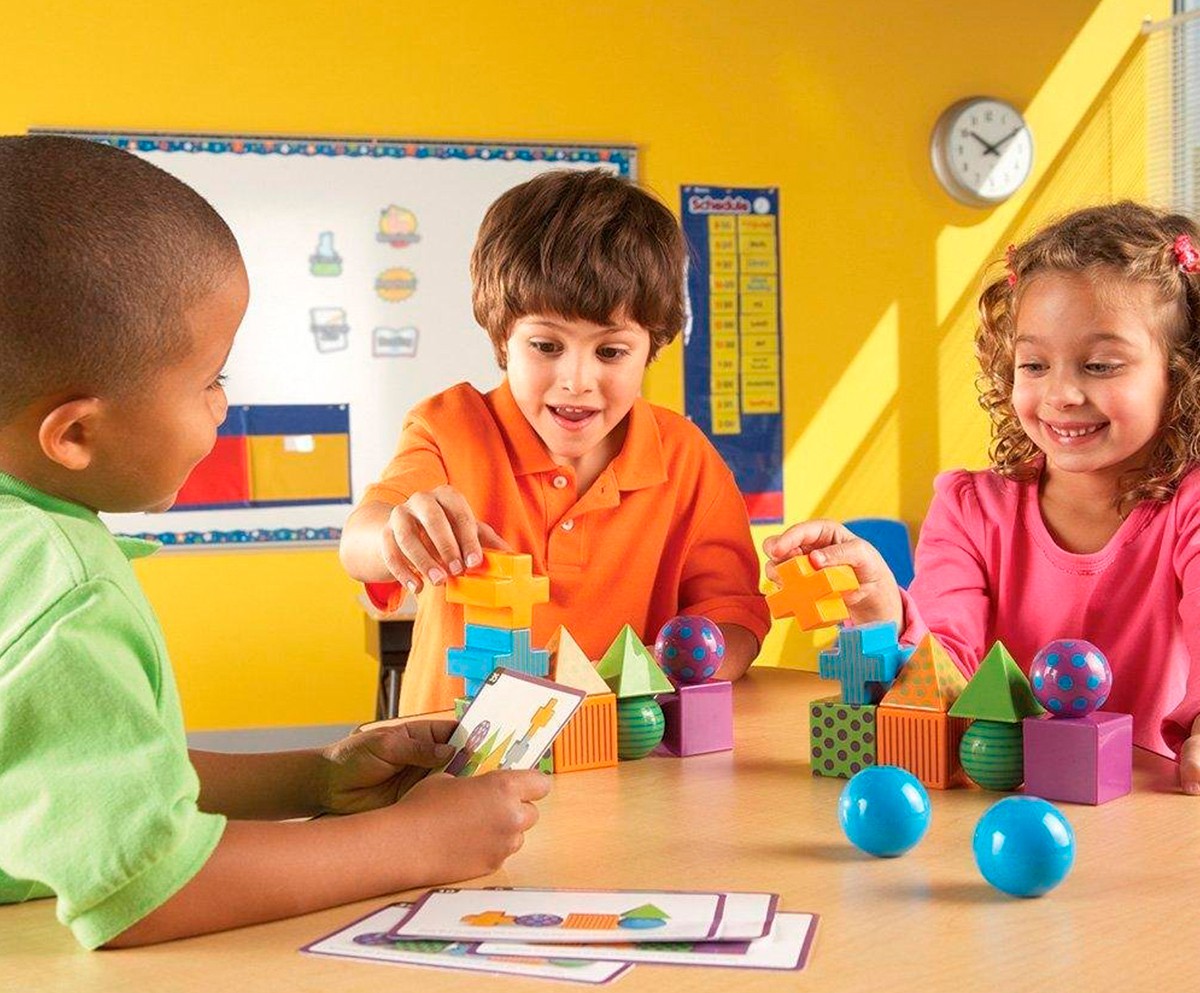 «Шахматы и шашки»
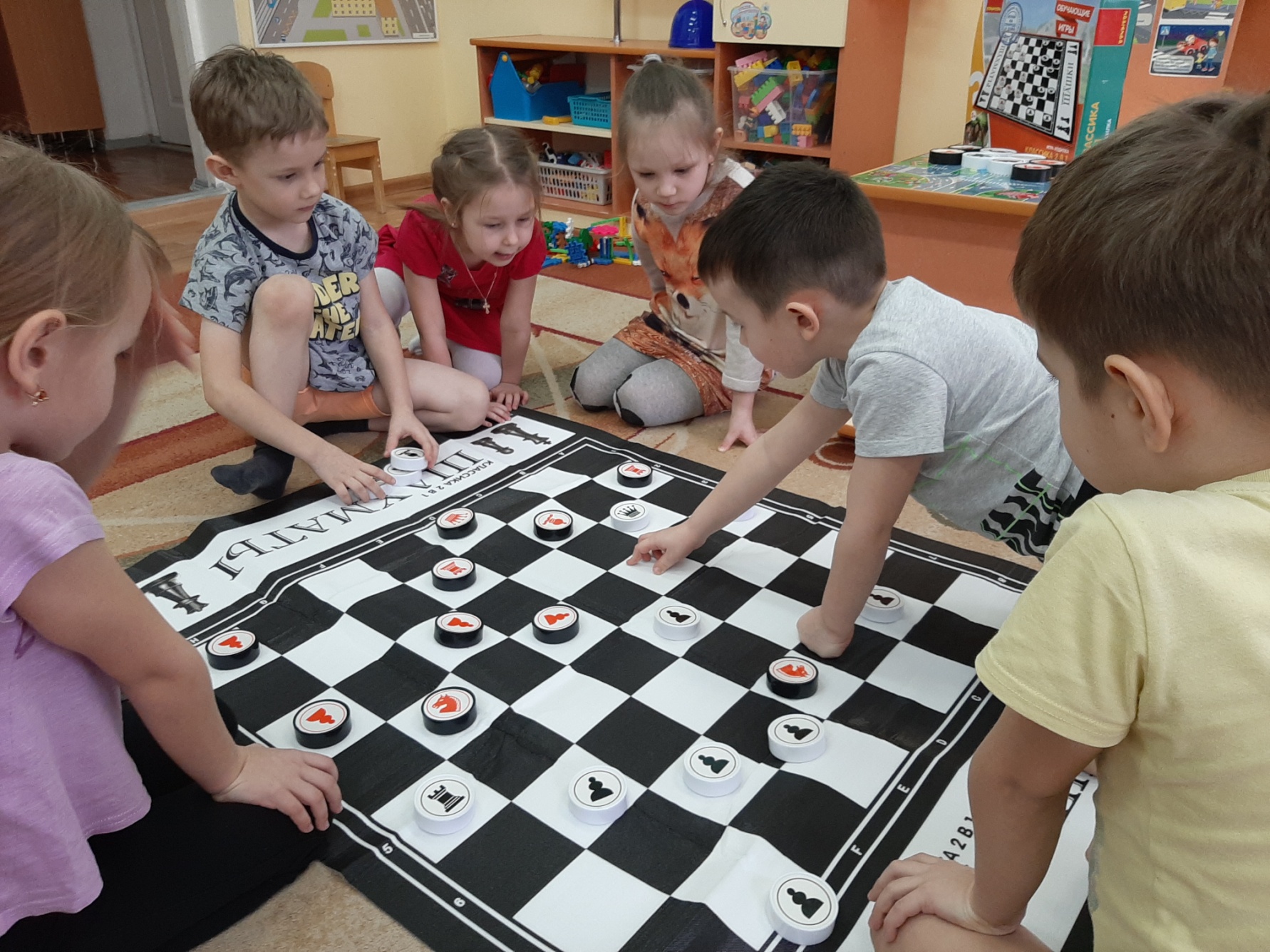 «Формы и мышление»
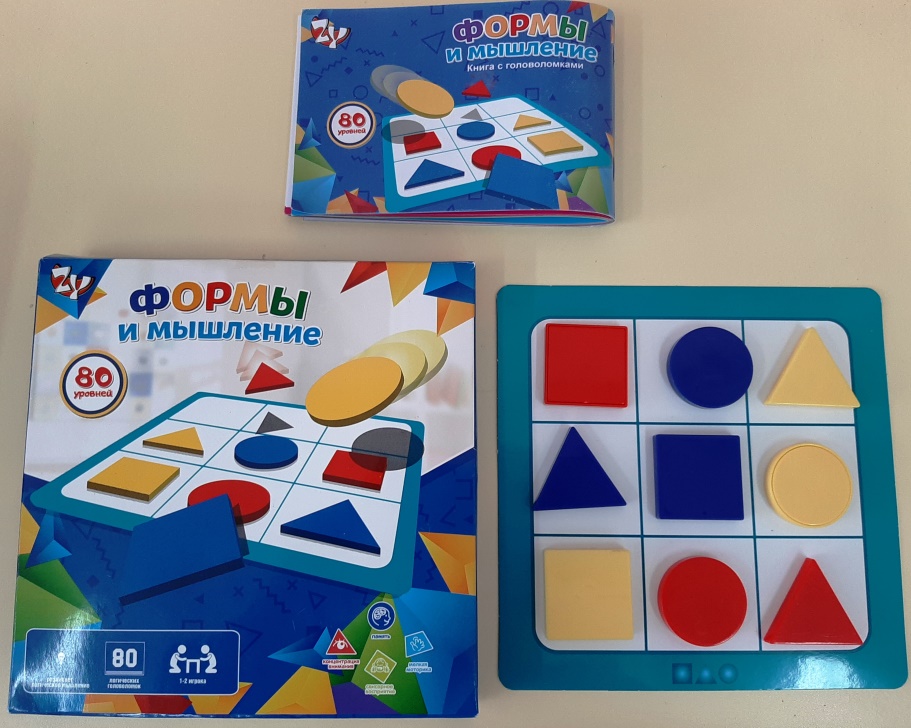 «Логические планшеты»
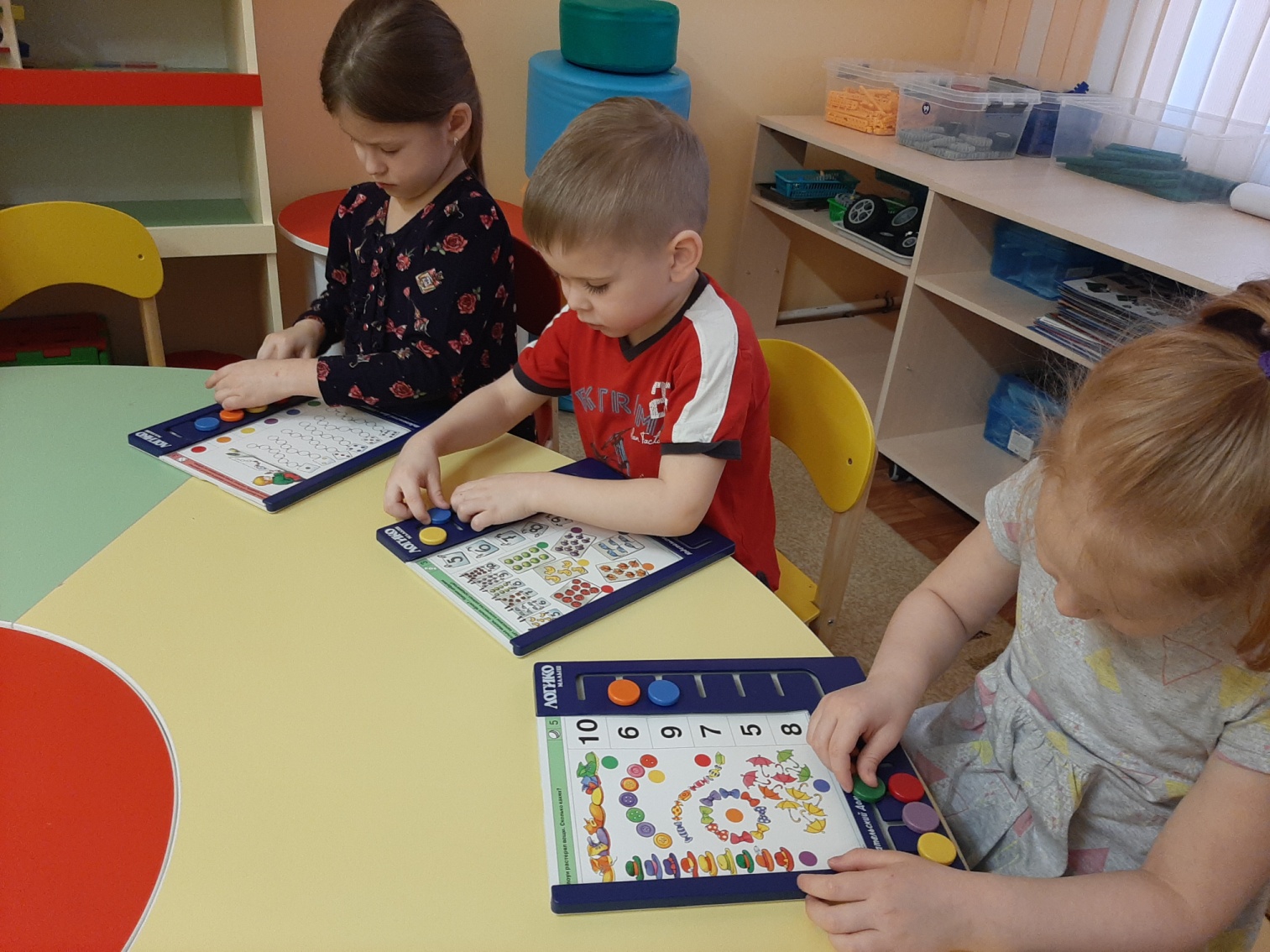 «Сравни фигуры»
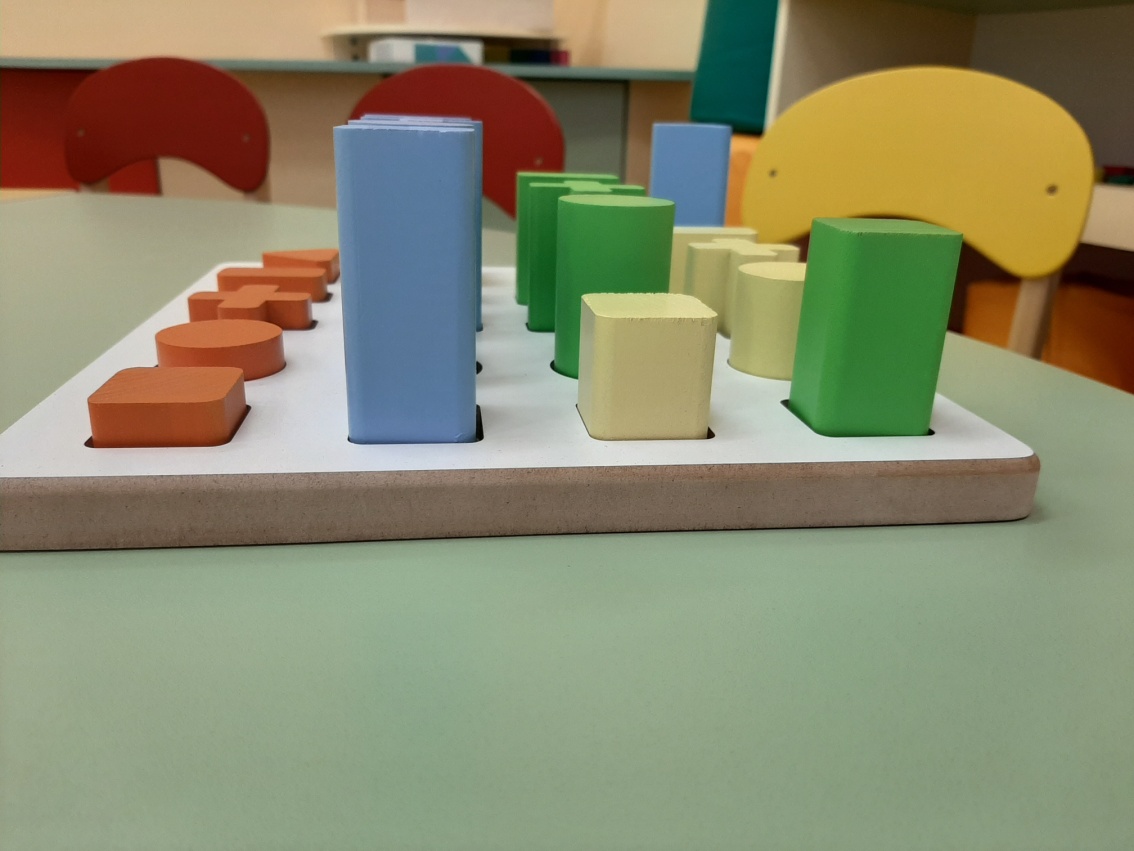 Логические пазлы«Геометрические формы»      «Расположение в пространстве»
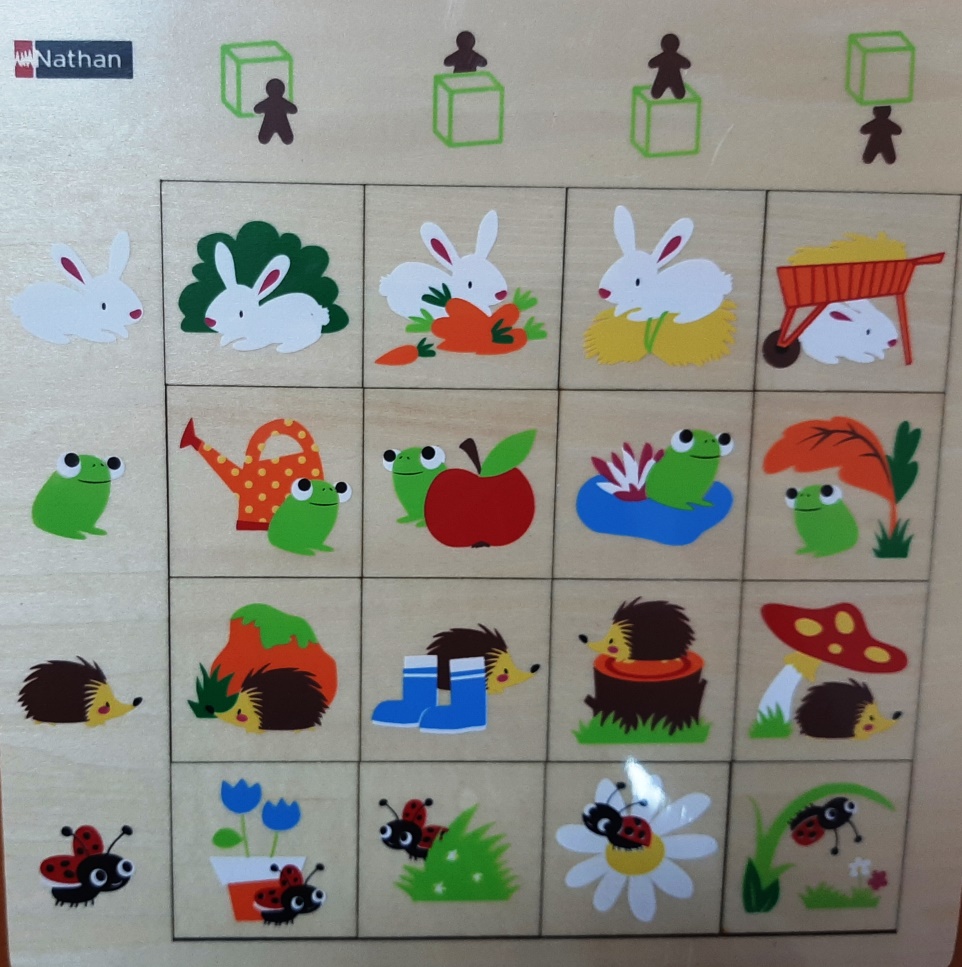 Кубики «Океан»
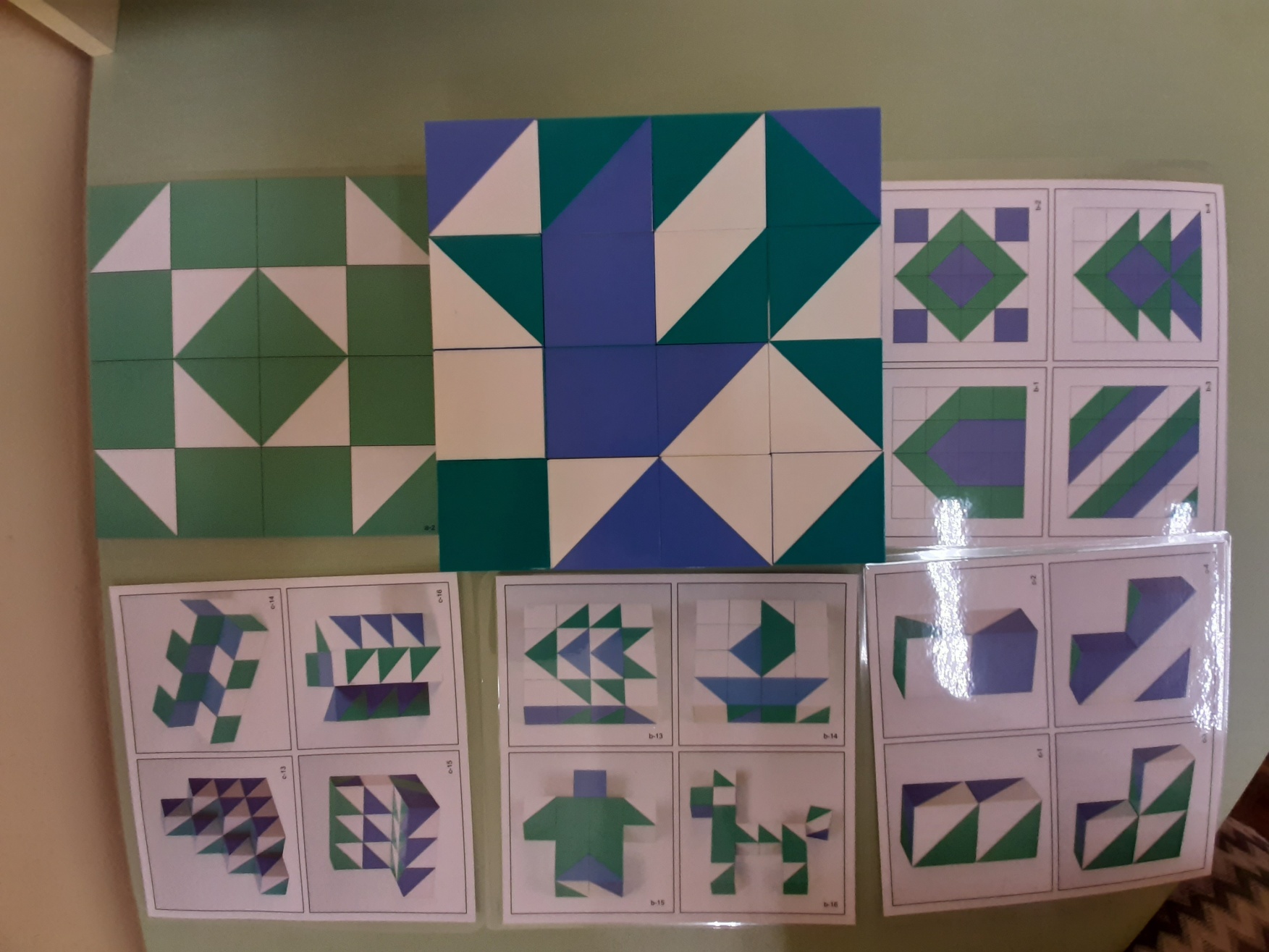 Кубики прозрачные «Радуга»
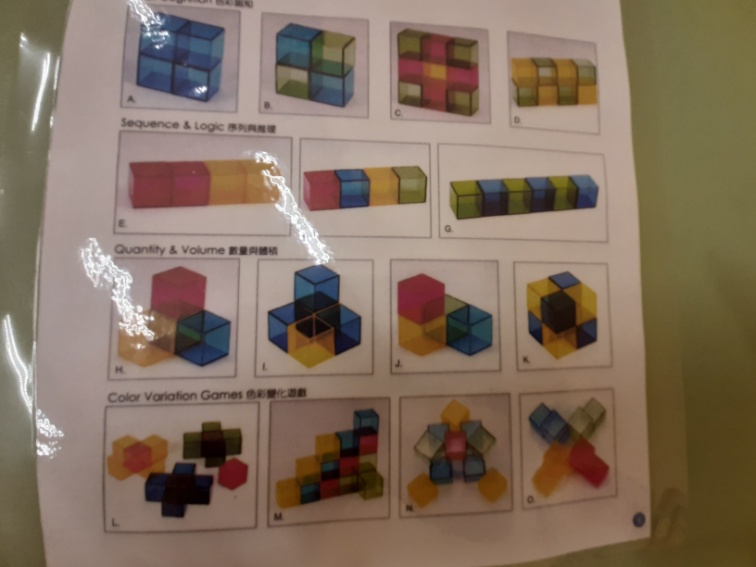 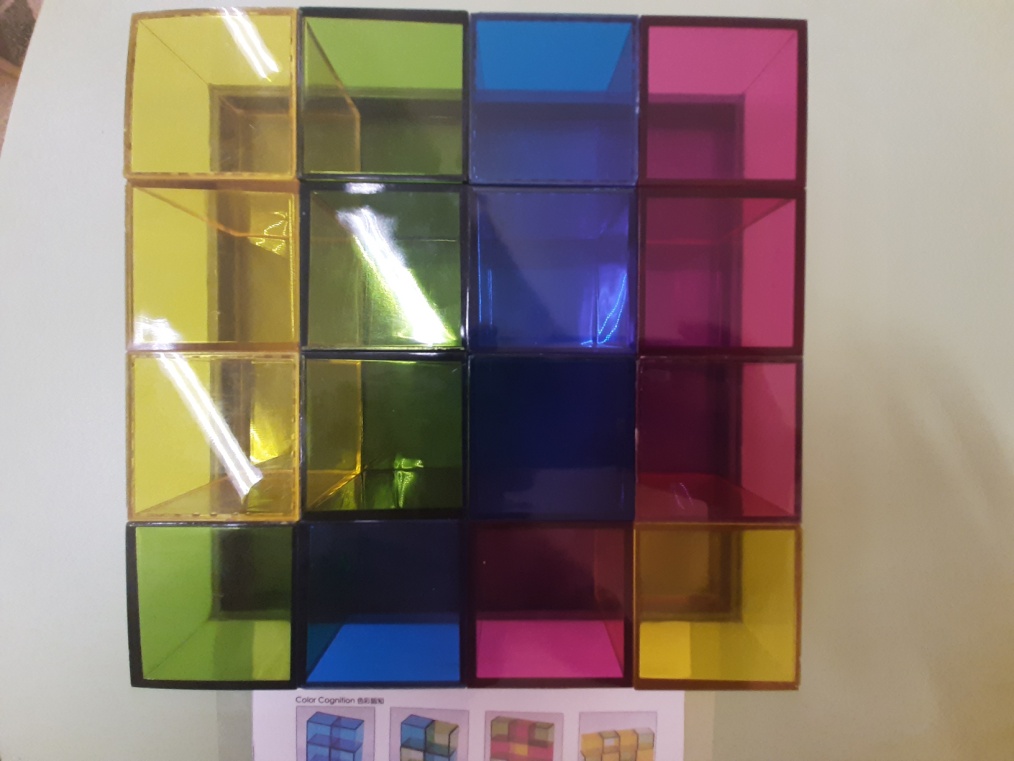 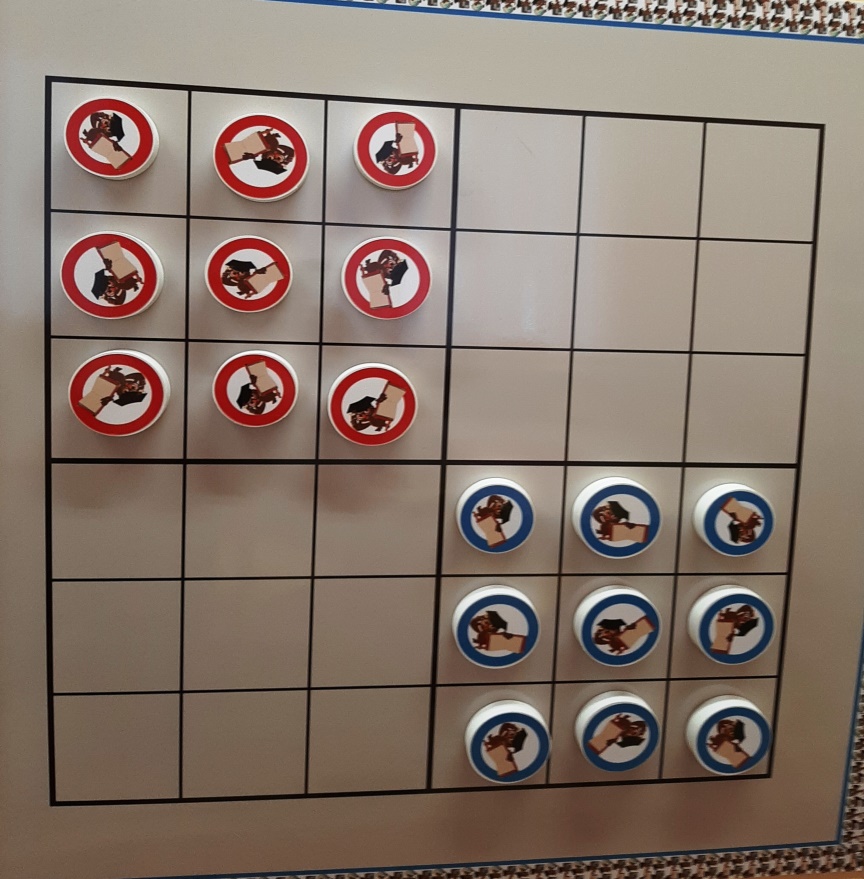 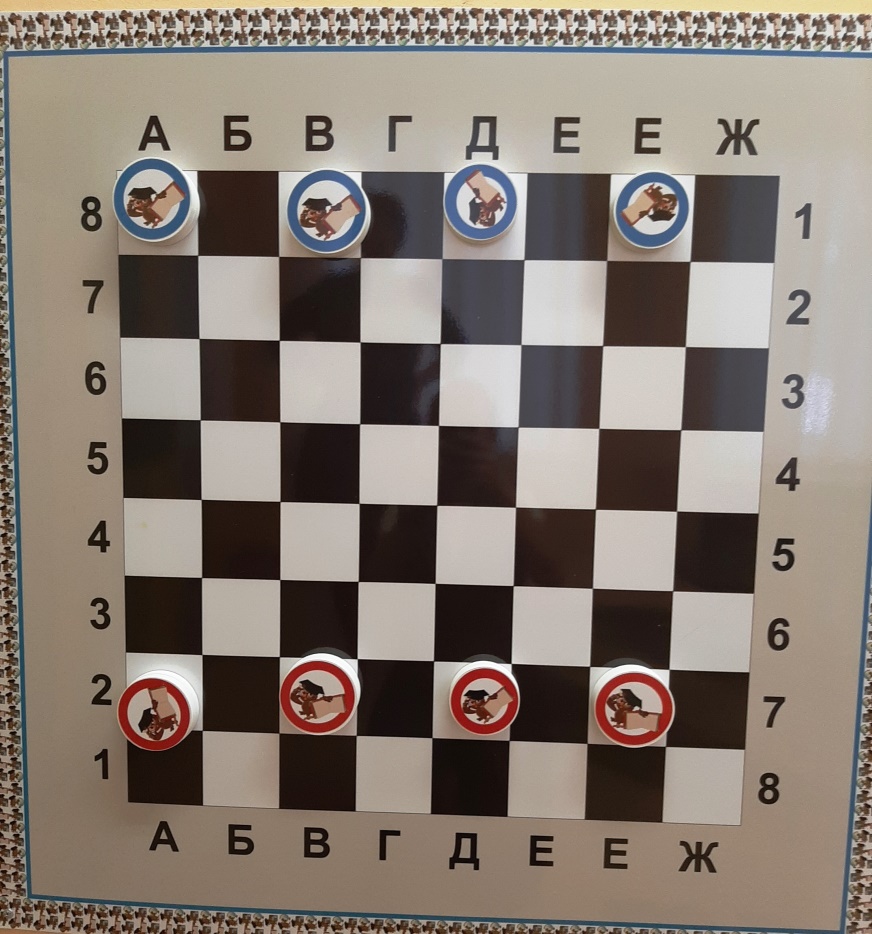